Pandemic – Electronic Benefits Transfer 
(P-EBT) 3.0
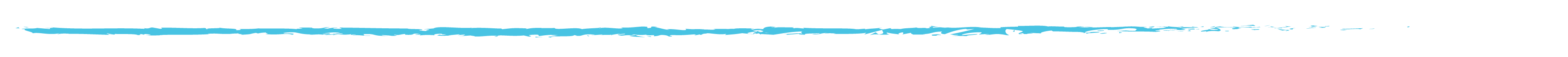 Rachael Burnham
School Nutrition Unit
[Speaker Notes: This session is being recorded and the slide deck will be shared. 

Good afternoon everyone! Welcome to this month’s on the menu call. This month we will be focused on important updates and information about the Pandemic-Electronic Benefits Transfer (P-EBT) program.]
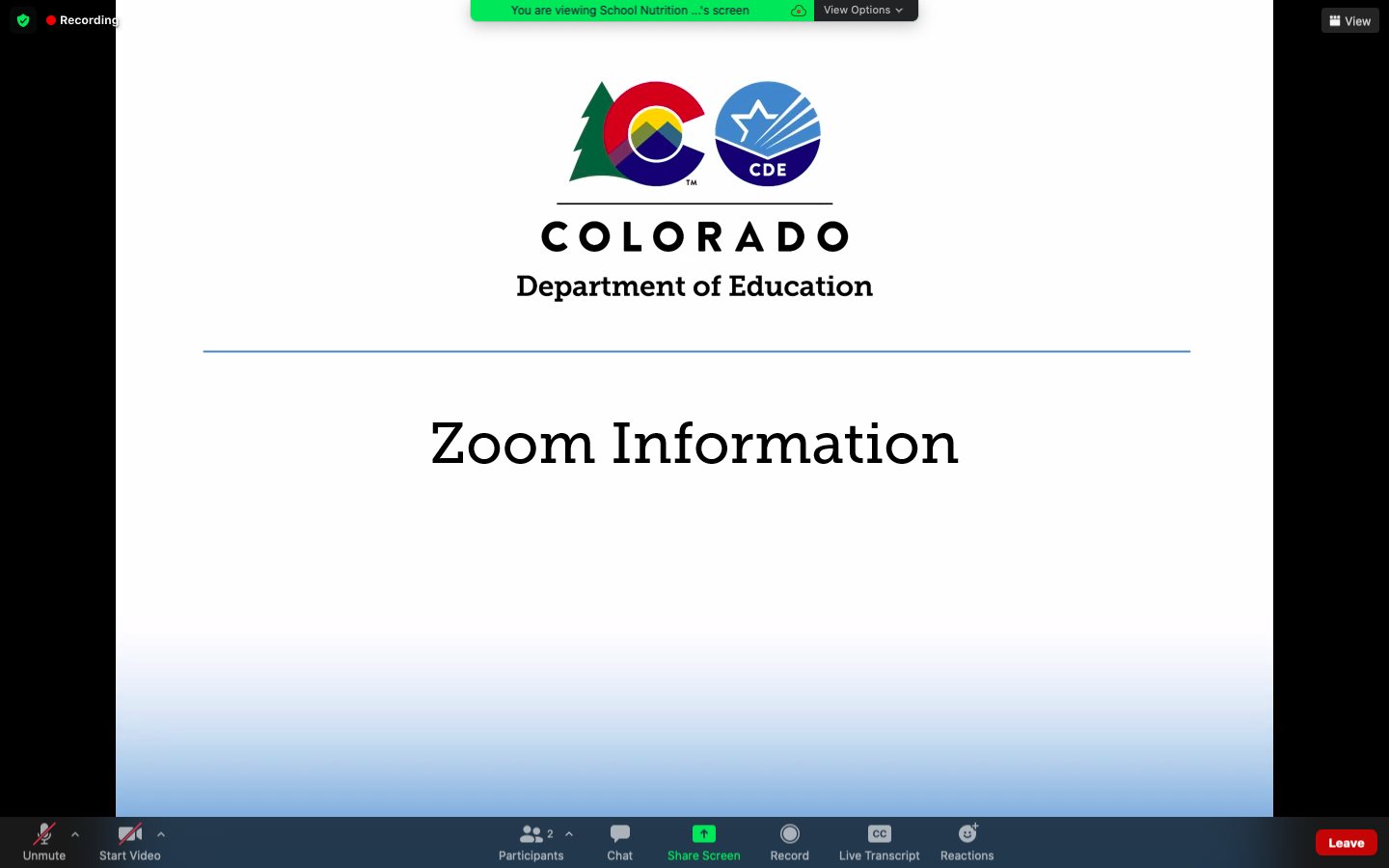 Mute/
Unmute
Video
On/Off
Closed Caption
Chat
[Speaker Notes: First, I will cover some quick Zoom housekeeping items before we jump into the content.

All attendees will enter muted. You will know that you are muted if the microphone button in the lower left corner has a slash across it. Next to the microphone is a camera icon. Click the camera icon to turn it on which will remove the slash across the icon. It is completely optional to turn on your camera today.

If you keep moving across the bottom portion of your screen you will see a chat icon in the middle. If you have any questions today, please insert them into the chat-we will monitor the chat and compile a list of questions to address at the end of the webinar if we have time.

We will insert the PowerPoint slides for today with speaker notes into the chat for you to download.

To the right of the chat icon, is an icon for closed captioning if you needed it. Go ahead and click this button for subtitles.]
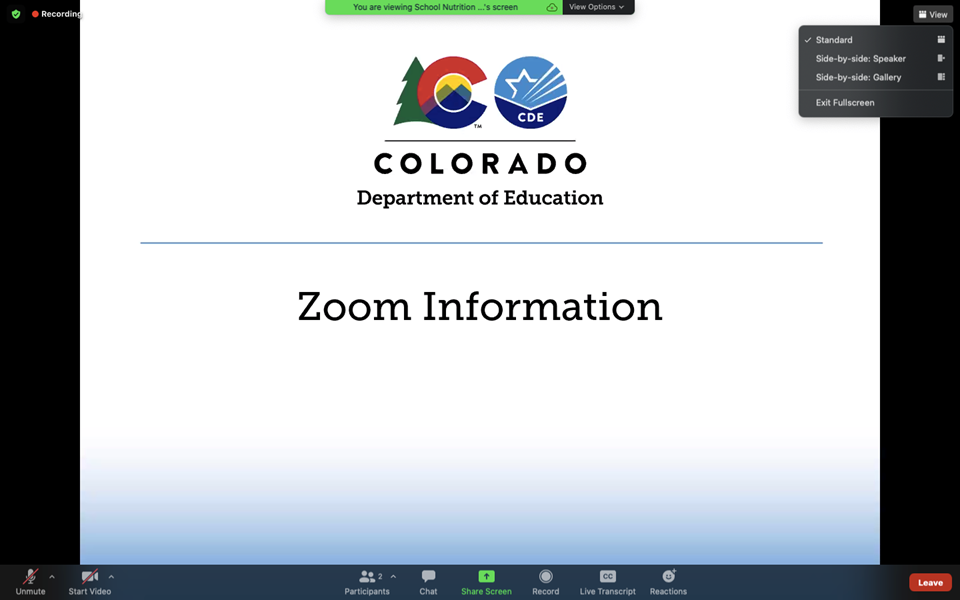 View
[Speaker Notes: Advanced Zoom Features
If you select View in the top right-hand corner, you will see two options- speaker view and gallery view.
Speaker view will switch the large video window between who is speaking with 3 or more participants in the meeting.
Gallery view lets you see thumbnail displays of participants, in a grid pattern, which expands and contracts as participants join and leave the meeting.]
CDE School Nutrition
Vision
Mission
Nourish young bodies and minds. End childhood hunger.
We support the child nutrition community through innovation, training, and partnerships to ensure all youth have access to healthy meals.
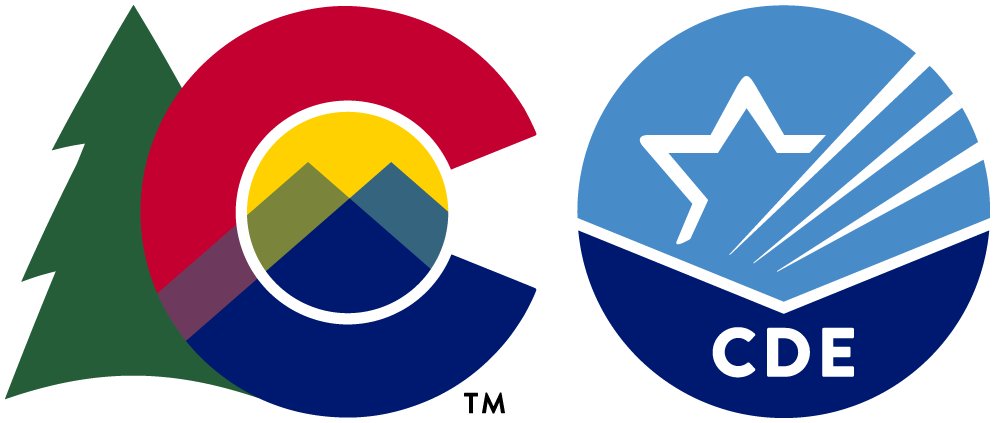 [Speaker Notes: We have spent time updating our vision and mission.]
Non-Discrimination Statement
In accordance with Federal civil rights law and U.S. Department of Agriculture (USDA) civil rights regulations and policies, the USDA, its Agencies, offices, and employees, and institutions participating in or administering USDA programs are prohibited from discriminating based on race, color, national origin, sex, disability, age, or reprisal or retaliation for prior civil rights activity in any program or activity conducted or funded by USDA. Persons with disabilities who require alternative means of communication for program information (e.g. Braille, large print, audiotape, American Sign Language, etc.), should contact the Agency (State or local) where they applied for benefits.  Individuals who are deaf, hard of hearing or have speech disabilities may contact USDA through the Federal Relay Service at (800) 877-8339.  Additionally, program information may be made available in languages other than English.
To file a program complaint of discrimination, complete the USDA Program Discrimination Complaint Form, (AD-3027) found online at: https://www.usda.gov/oascr/how-to-file-a-program-discrimination-complaint, and at any USDA office, or write a letter addressed to USDA and provide in the letter all of the information requested in the form.
To request a copy of the complaint form, call (866) 632-9992. Submit your completed form or letter to USDA by: (1) mail: U.S. Department of Agriculture Office of the Assistant Secretary for Civil Rights; 1400 Independence Avenue, SW Washington, D.C. 20250-9410; (2) fax: (202) 690-7442; or (3) email: program.intake@usda.gov.
This institution is an equal opportunity provider.
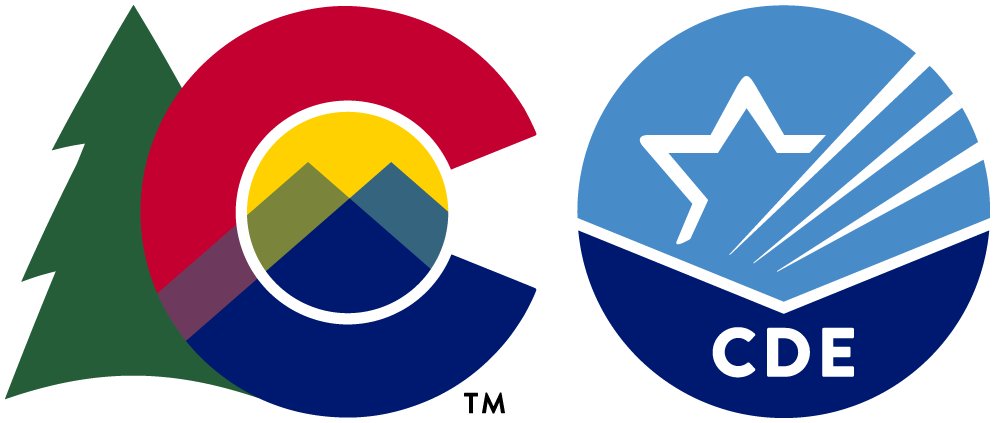 [Speaker Notes: We include the nondiscrimination statement in our trainings as a reminder of our responsibilities to ensure all eligible people may participate in our child nutrition programs. As equal opportunity providers, we prohibit discrimination in our programs and provide fair and equitable treatment to every participant. For the full disclosure statement, visit the School Nutrition civil rights webpage.]
Conditions for Success
Be present + engaged
Participate in discussion
Actively listen
Mute your microphone when you’re not talking
Bring a positive attitude and be ready to share
Be respectful, inclusive and open minded
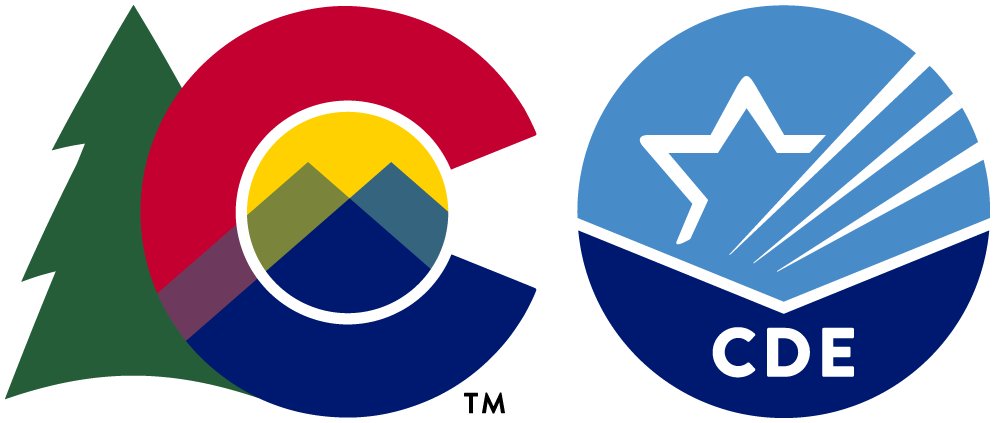 [Speaker Notes: Here are some other conditions for success to make our time together today as meaningful as possible include. 
Are there any other conditions that would help ensure a successful session that you would like to add today?]
Learning Objectives
By the end of this training, you will be able to:
Define the changes for the extension of the P-EBT program for the 2021-22 school year
Describe how schools and districts will be involved in P-EBT plan implementation
Understand the data requirements needed for upcoming data collections
Utilize resources to answer household questions about P-EBT
Professional Standards
Administration (3000), Free and Reduced-Price Meal Benefits (3100)
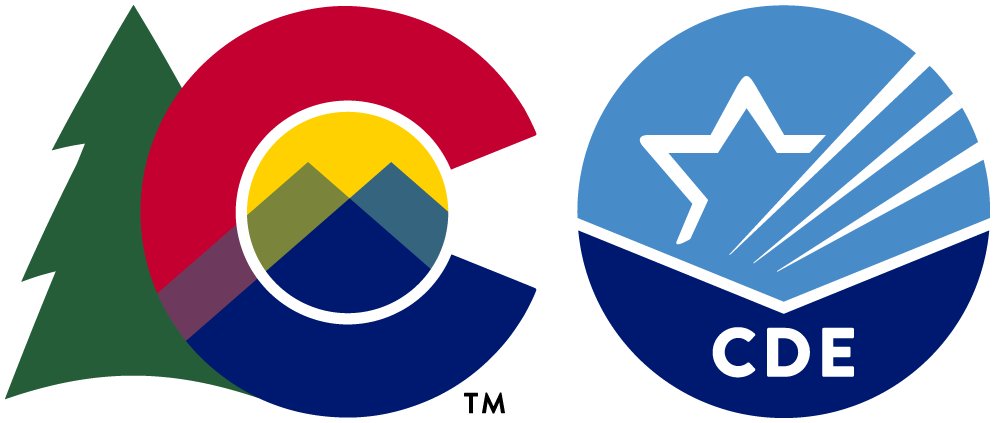 [Speaker Notes: Today we will cover 

Define the changes for the extension of the P-EBT program for the 2021-22 school year
Describe how schools and districts will be involved in P-EBT plan implementation
Understand the data requirements needed for upcoming data collections
Utilize resources to answer household questions about P-EBT

We will be tracking questions in the chat and will have time to answer those near the end of today’s session. I’ll be happy to answer additional questions from you all and have active discussion during that time as well.]
Icebreaker – Guess that Acronym!
Click the Kahoot link in the chat. Or, go to www.kahoot.it or use the QR code on the Kahoot main screen
Either enter the game code on the screen or you may see the image below
Enter your name/nickname
Hit, Ok, go!
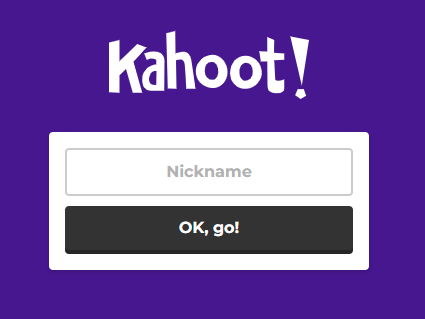 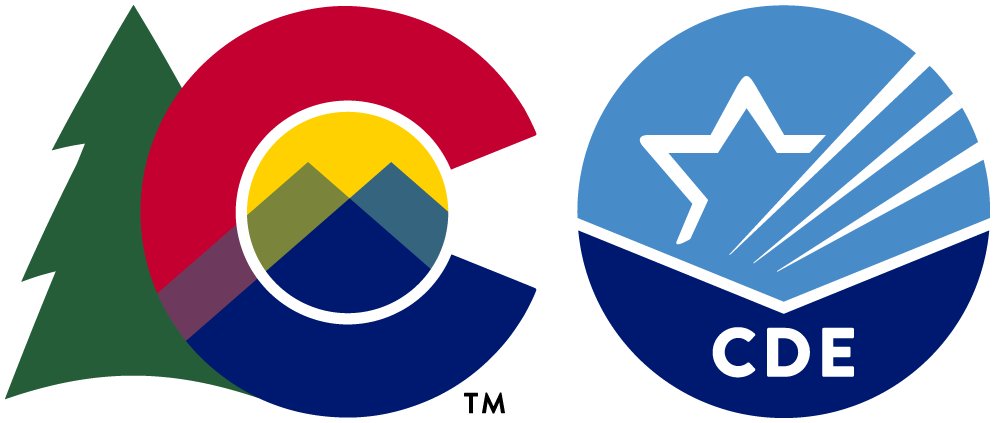 [Speaker Notes: Before we get into the content of today’s session we planned an awesome icebreaker activity to get the pistons firing. We will be doing a Guess that Acronym game with the Kahoot app. To access the Kahoot app you can click the link in the chat, or type www.kahoot.it into your browser on your computer or phone. Or, when I switch over to the kahoot app on my screen you can actually use your phone to scan the QR code and it will take you directly to the Kahoot screen. 

Once there, you may need to enter the Kahoot code or you might be directed to enter your name. Once you get to the name screen enter your name/nickname and then hit OK, go! 

I’ll give everyone some to get there and then we can see folks entering the room.]
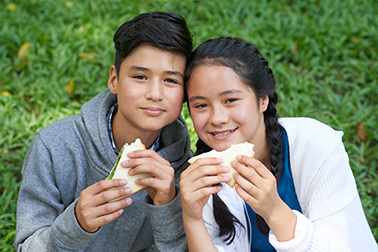 Status of SY2020-21 and Summer
On last round of issuance for corrections and summer
Still resolving escalations and learning modality disputes
Issuance figures to date:
Over 504,000 children have received benefits amounting to over $517 million!!
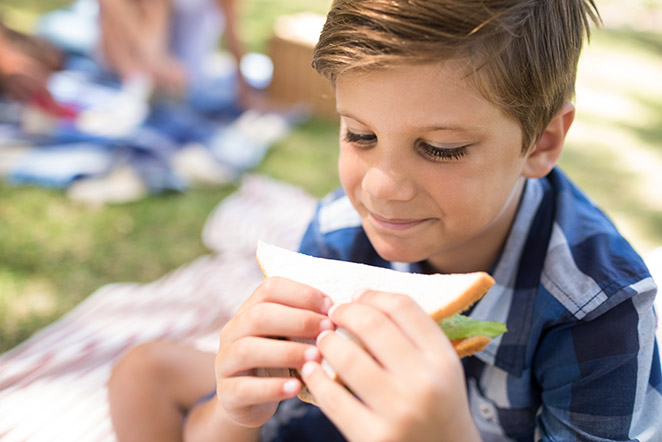 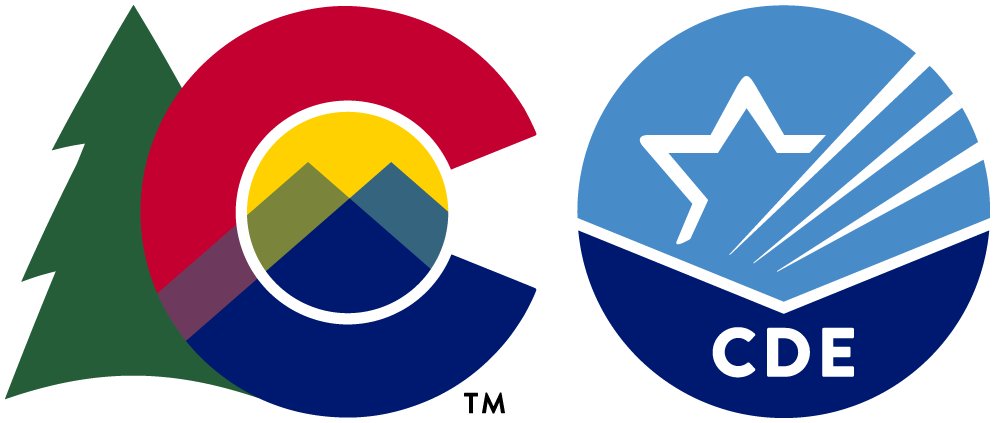 [Speaker Notes: We are working through the last small trickles of P-EBT and Summer for last year. Thanks to all that made it such a HUGE success! 

We are working with CDHS on the last round of issuance for 2020-21 corrections and Summer 2021 benefit issuances. As some of you know we are still working hard to wrap up prior year escalations. Thank you for your time and patience as you help us sort through those. 

The issuance figures to date are…over 504,000 children have received P-EBT benefits. That amounts to over $517 Million. MILLION dollars in benefits to our CO families. This is an extreme improvement to our first iteration of P-EBT when we relied on families applying. While we know the data collection for auto-issuance proved it’s challenges I think it’s more than safe to say it was worth it! We reached well over 50% more students! This is incredible!]
P-EBT during SY2021-22
[Speaker Notes: Okay! Let’s get to P-EBT 3.0 or P-EBT during the current school year!]
Who is eligible?
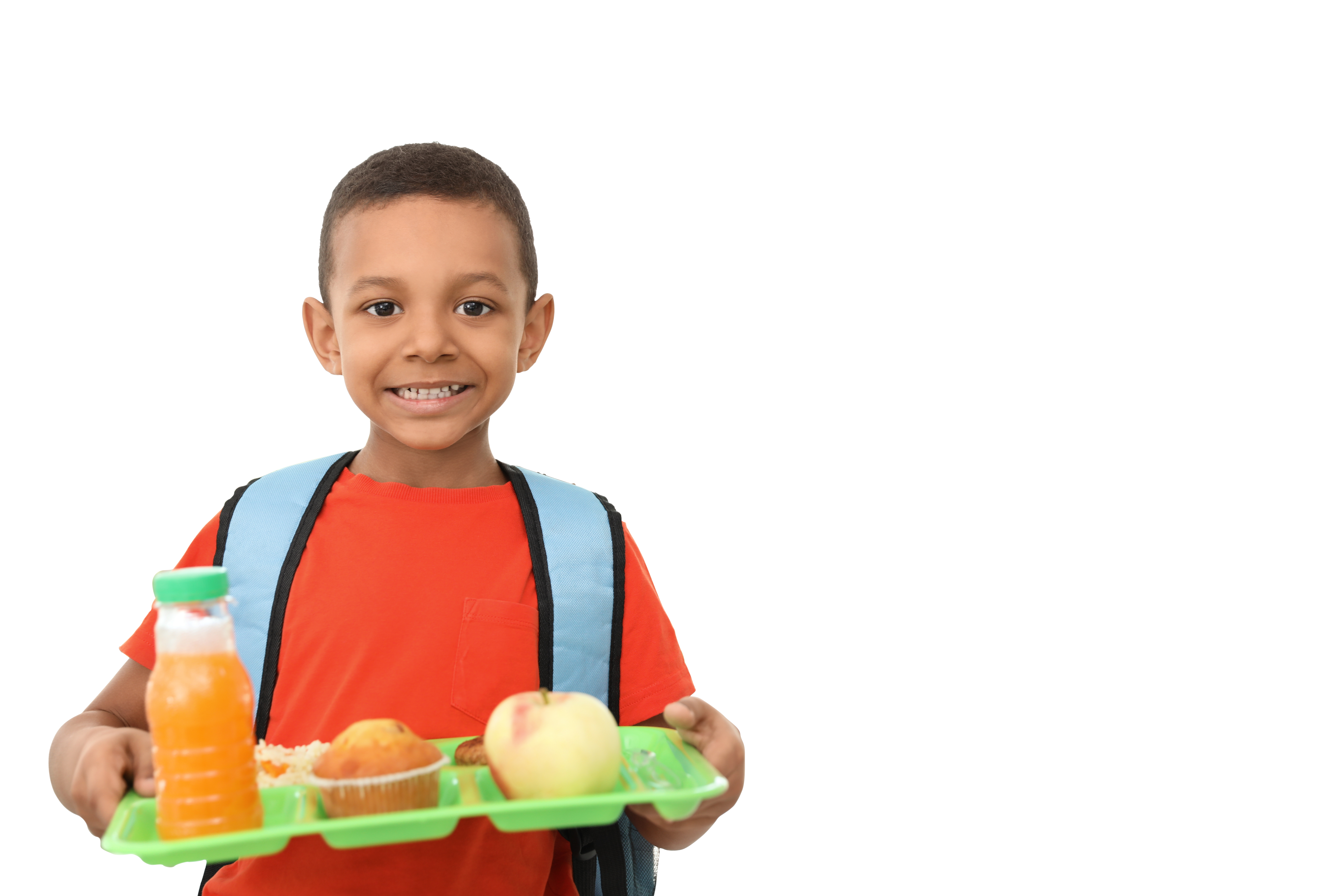 A child is eligible if: 
Certified for free or reduced-price meals or attends a CEP or Provision 2 school
Attends a school that participates the National School Lunch Program (includes SSO sites)
and
Has not received meals at school because the school was closed/hybrid/reduced hours due to COVID-19
Has opted-in to fully remote learning
Was absent due to a COVID-19 outbreak
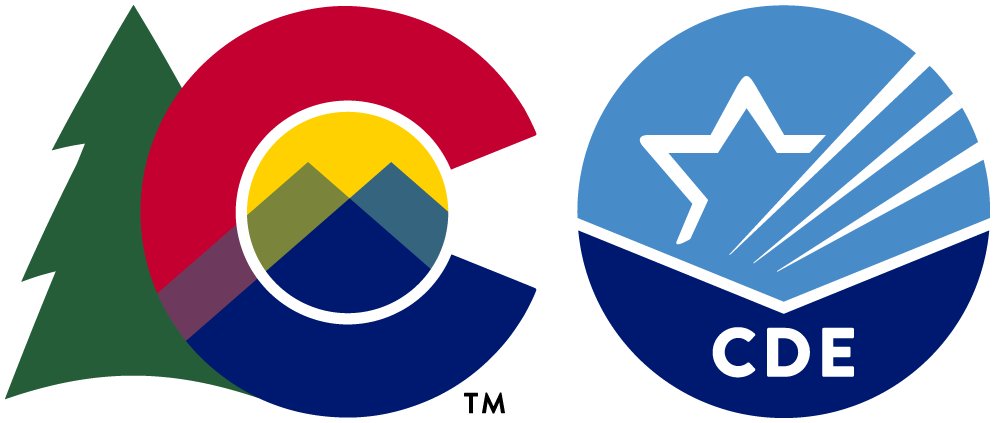 [Speaker Notes: P-EBT eligibility for children/students looks a little different this year. 
A child is eligible if: 
Certified for free or reduced-price meals or attends a CEP or Provision 2 school
Attends a school that participates the National School Lunch Program (includes SSO sites)
and
Has not received meals at school because the school was closed/hybrid/reduced hours due to COVID-19
Has opted-in to fully remote learning
Was absent due to a COVID-19 outbreak]
SY2021-22 P-EBT Plan
USDA requiring more detailed student level data to determine P-EBT eligibility 
Previously able to utilize district/state level simplified assumptions which are no longer permissible for SY2021-22
Will require a more robust data collection from Sponsors within the CDE data pipeline
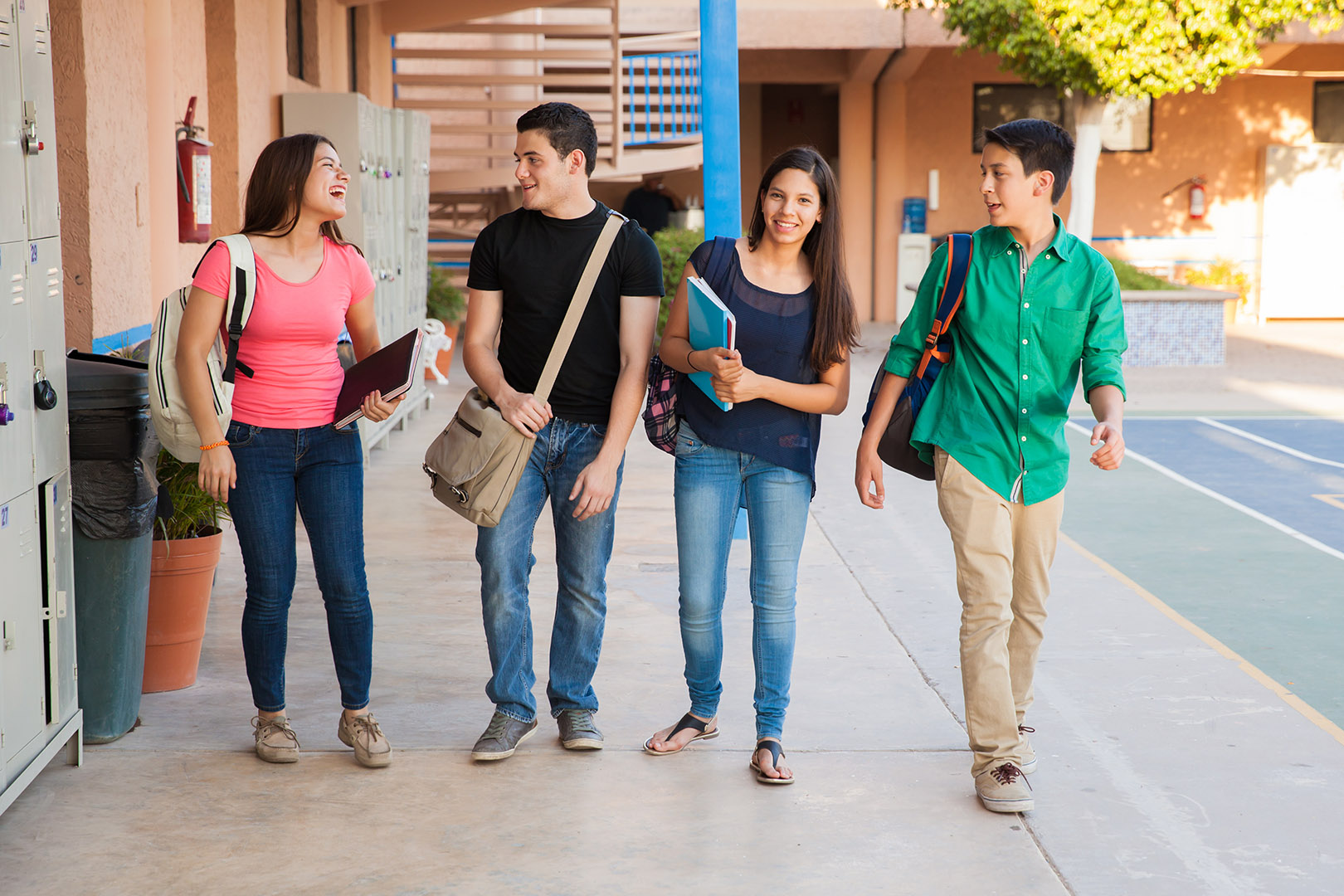 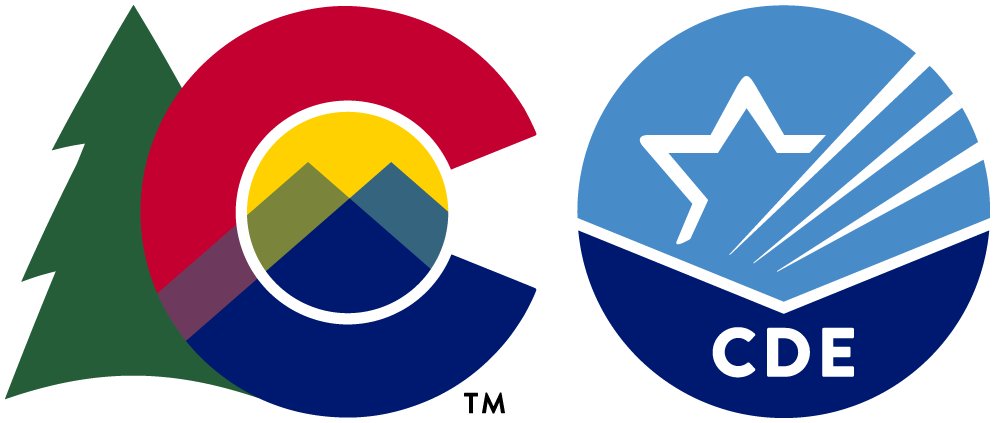 [Speaker Notes: As I mentioned on the last slide the eligibility is a little different than past years and USDA put more guardrails in place this year which will require a more robust and comprehensive data collection (which we will get into). 

The simplified assumptions that we used last year to issue a standard amount based on a student’s learning modality will be a little more complicated this year. Let’s move to the data collection requirements.]
Data Requirements
[Speaker Notes: Data Requirements. We have done an extensive amount of proactive work to get district data respondent feedback about this collection and have also consistently updated district SIS vendors about the updates to the collection so we can all best support you in pulling the needed data for P-EBT issuance.]
P-EBT Data Collection
Student demographic and parent/address data:
Recommend providing all students 
Basic info mirrors prior year 
Type of student learning modality:
Recommend providing all students 
Reporting options:
100% full time remote learning
Hybrid learning 
In-person learning
Enrolled in online school
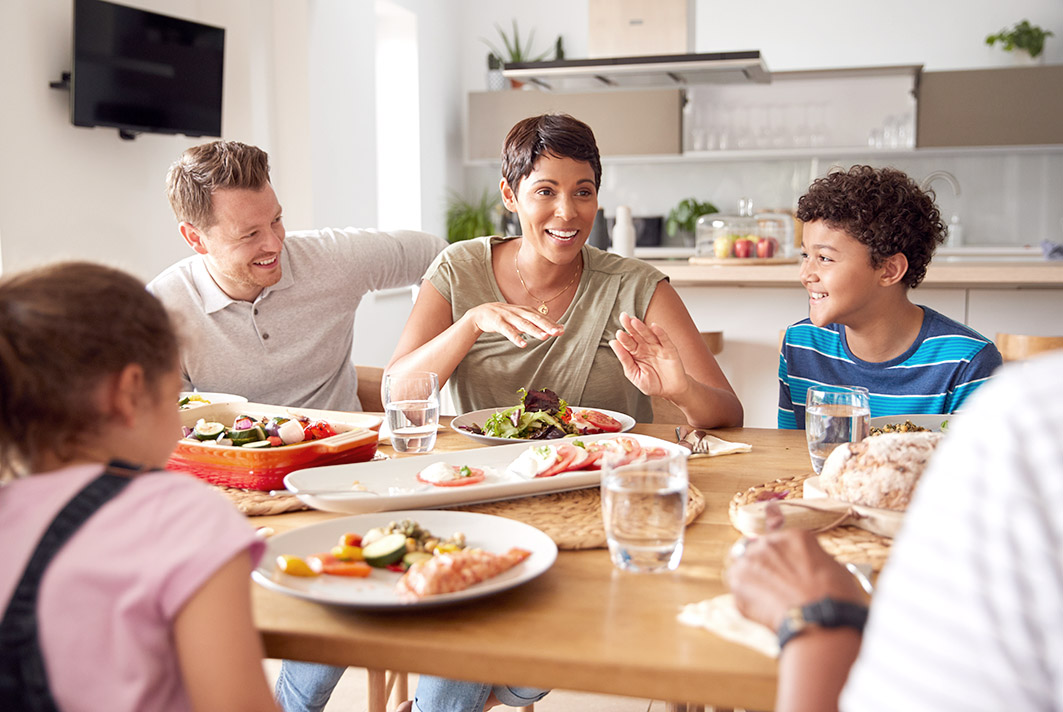 Updated File Layout: https://www.cde.state.co.us/nutrition/2021-22-p-ebt-data-collection-file-layout-requirements
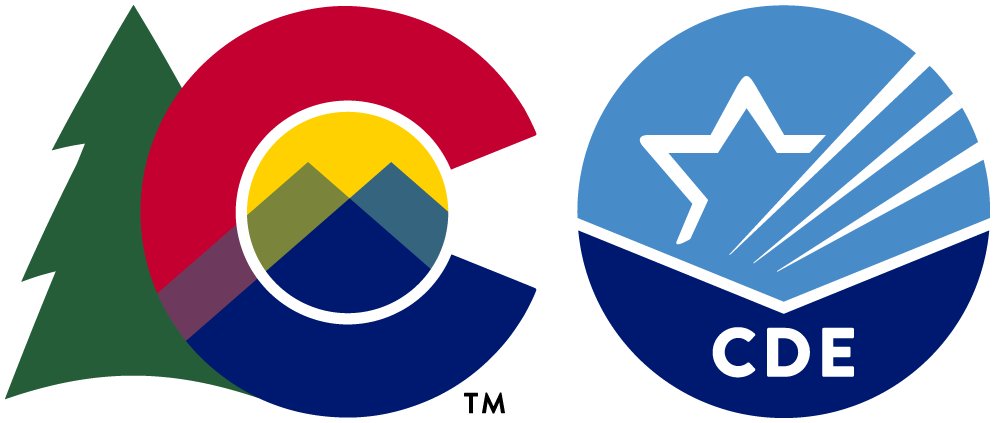 [Speaker Notes: The P-EBT data collection has been approved and our CDE team is working hard on building the submission within data pipeline. We have also been proactively working with district SIS vendors to ensure they have time to help build the submission export. 

In general, we are asking districts to provide all students enrolled at their district. There are flexibilities to submit a sub-set of students if you’re district prefers but you must be aware that this might in advertently cause students to be overlooked for benefits.]
Anticipated Timeline
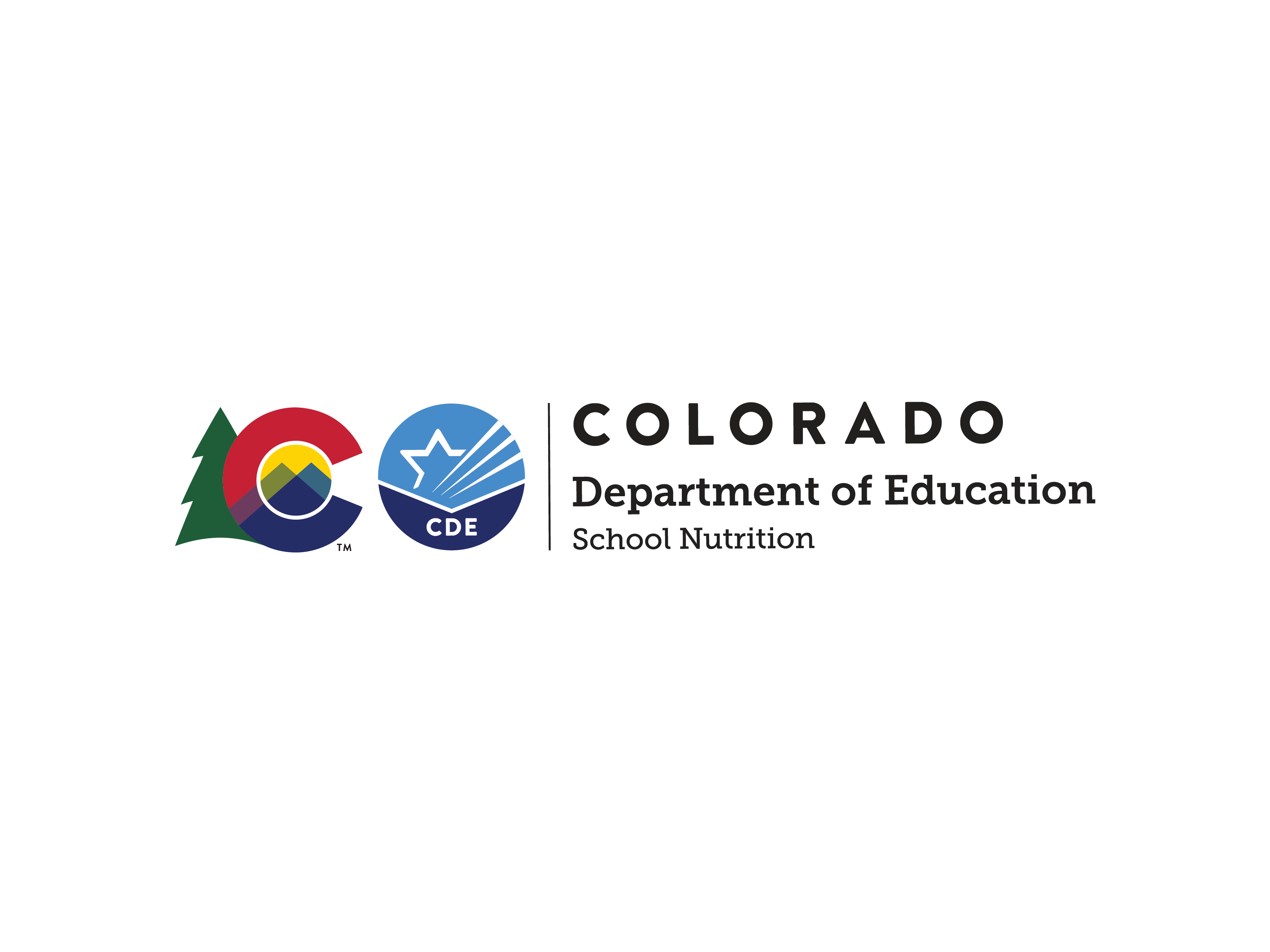 [Speaker Notes: This is the very first glance at the data collection timeframes for P-EBT issuance. 

Currently, there are 2 planned collection periods. The first collection period is planned to open in early April and close the end of April. This data collection period is to capture the fall semester. Which, the fall semester is defined as August through December. 

The second collection is planned to open in early May and close mid-June. This collection period is to capture the spring semester. The spring semester is defined as January through May. 

We plan to hold more detail training very soon specific to this data pipeline collection and will also regularly attend the CDE data pipeline Town hall trainings. While today’s training is specific to updating our district nutrition staff on what is coming up for P-EBT please share with other relevant staff that more training is coming soon!]
Support for Data
Detailed training and overview forthcoming
Ensure relevant staff are aware of training and available support
Start planning now
1:1 support -> P-EBT.datapipeline.support@cde.state.co.us
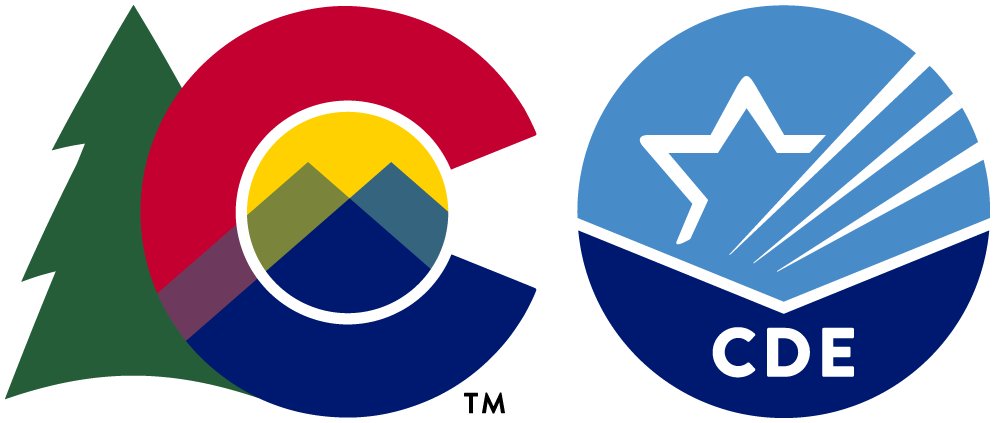 [Speaker Notes: In order to provide support for the data collection, we will be providing a more detailed training sessions, we’re hoping in March, and will continue to attend the regular CDE Town Halls. 

We will continue to send out information and resources as they are available and will continue to communicate with your internal staff so they’re aware of upcoming training opportunities. 

We are also able to provide one-on-one support through our new P-EBT data email address.]
Important Reminders
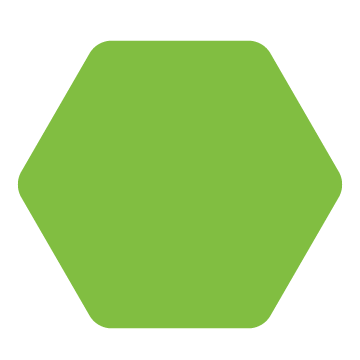 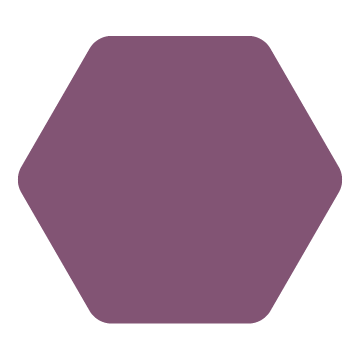 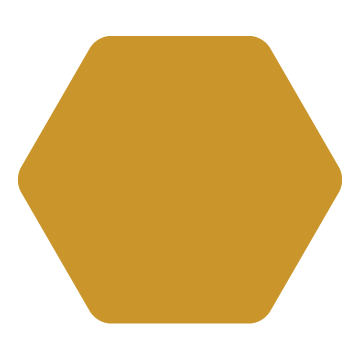 -P-EBT is separate from SNAP
-Families may qualify for other nutrition assistance programs
-Direct families to: https://coloradopeak.secure.force.com/
-Receipt of P-EBT benefits are not in competition with school meal programs
-$ can be used to help support grocery bills
Immigration status does not apply and P-EBT benefits are not part of Public Charge
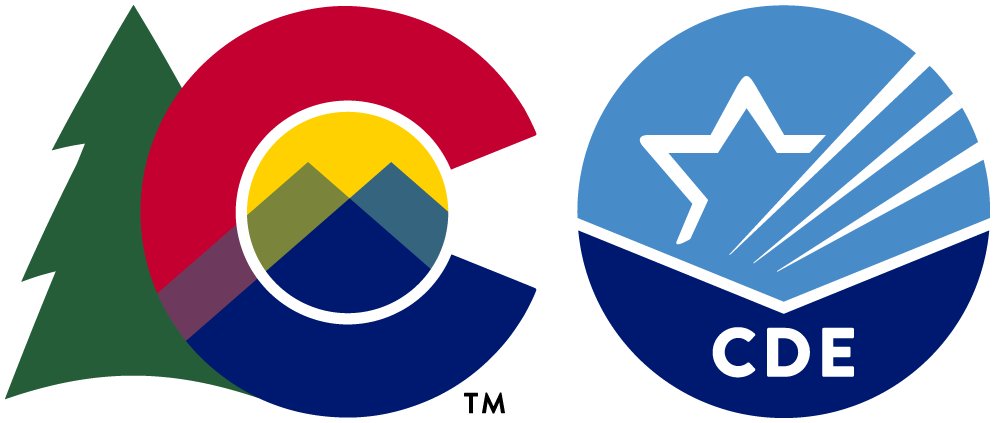 [Speaker Notes: Finally, there are some important reminders we wanted to share:

P-EBT is a separate program from SNAP. Eligible P-EBT families may qualify for other nutrition assistance programs 
Direct eligible families to: https://coloradopeak.secure.force.com/
The receipt of P-EBT benefits are not in competition with school meal programs
$ can be used to help support grocery bills
Immigration status does not apply and P-EBT benefits are not part of Public Charge]
School and District Role
[Speaker Notes: Let’s move on to what you as schools and district can do to support these efforts and how you can also support your families.]
How can you help?
Run direct certification as much as possible
Promote the school meal application
Update household information in the Student Information System (SIS)
Use available outreach materials to promote P-EBT
Direct families to FAQs
Start communicating now with local level staff, IT staff or staff that can help collect and submit student enrollment data
Continue to attend available trainings
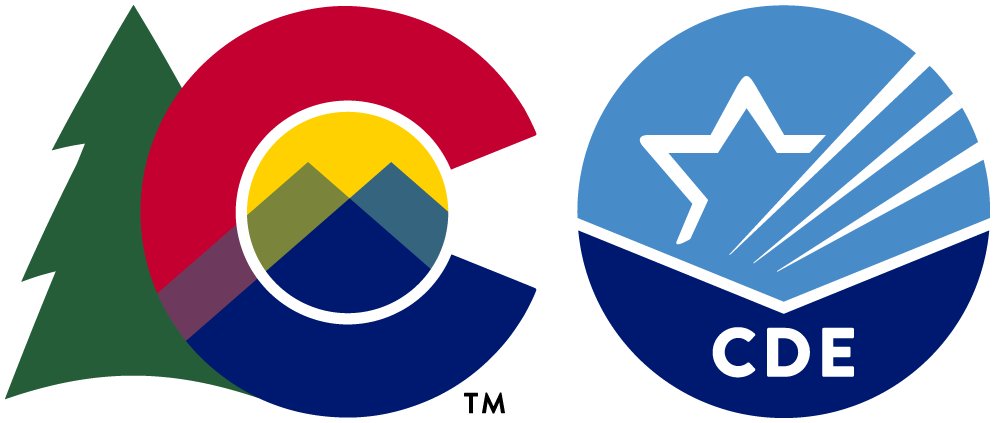 [Speaker Notes: In order to successfully implement the P-EBT program, we need your help in the following areas:

Run direct certification as much as possible
Continue to promote the school meal application
Ensure household information is up to date in the Student Information System (SIS)
Use available outreach materials to promote P-EBT
Direct families to FAQ’s
Start communicating now with local level staff, IT staff or staff that can help collect and submit student enrollment data
Continue to attend available trainings]
Outreach Materials
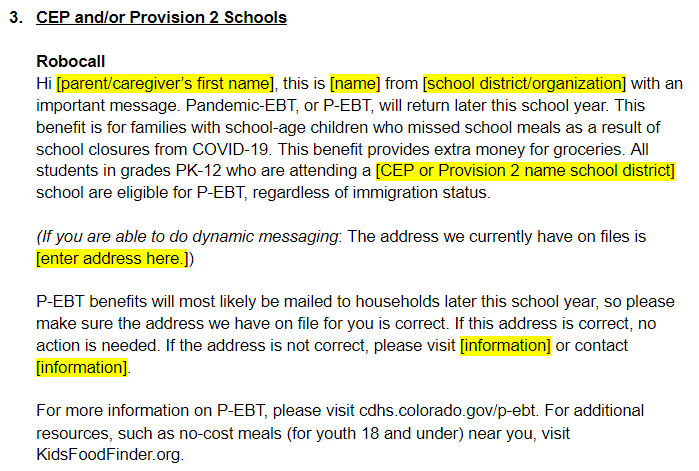 Contains robocall, text, email and social media verbiage for various audiences:
Families currently eligible for free and reduced-price meals
Families not currently eligible for free and reduced-price meals
Community Eligibility Provision (CEP) and/or Provision 2 schools
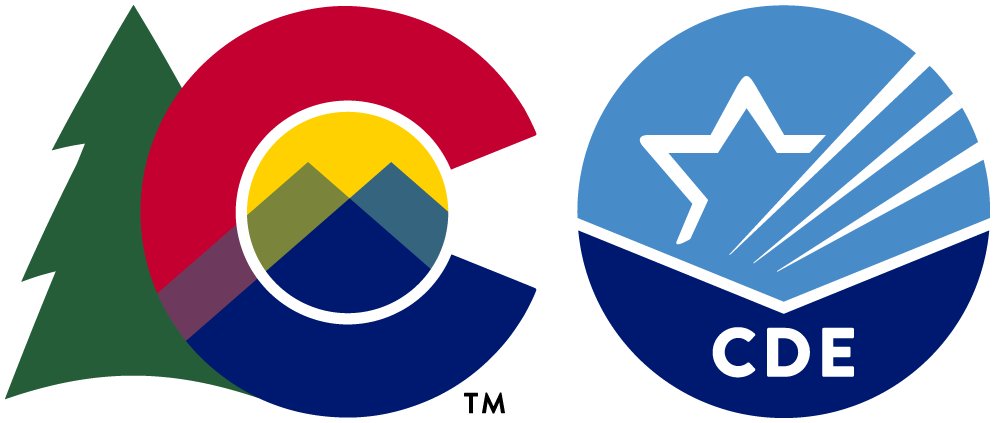 [Speaker Notes: To help encourage completion of applications and prime families for P-EBT benefits this year we are still utilizing our outreach materials from last year. The outreach materials include:
Contains robocall, text, email and social media verbiage for various audiences:
Families that are currently eligible for free and reduced-price meals
Families that are not currently eligible for free and reduced-price meals
Community Eligibility Provision (CEP) and/or Provision 2 schools]
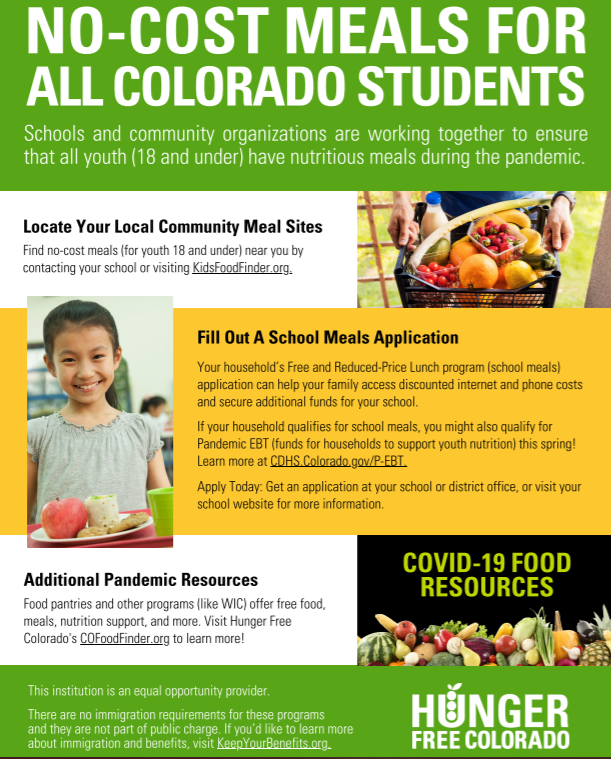 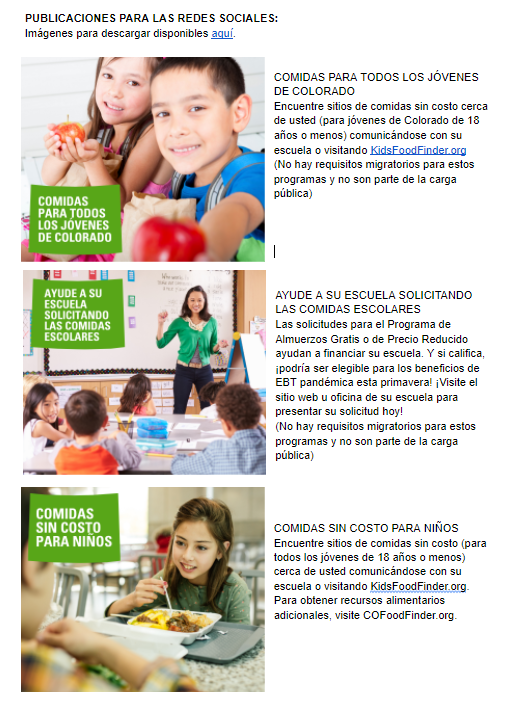 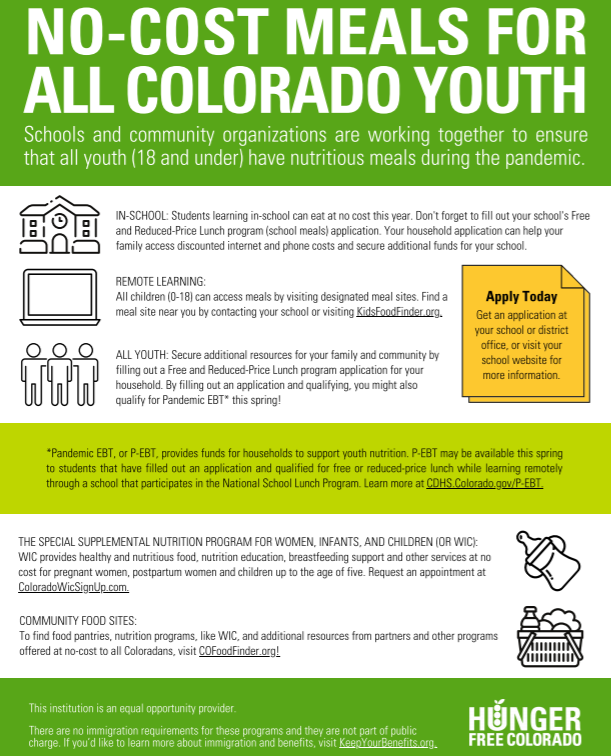 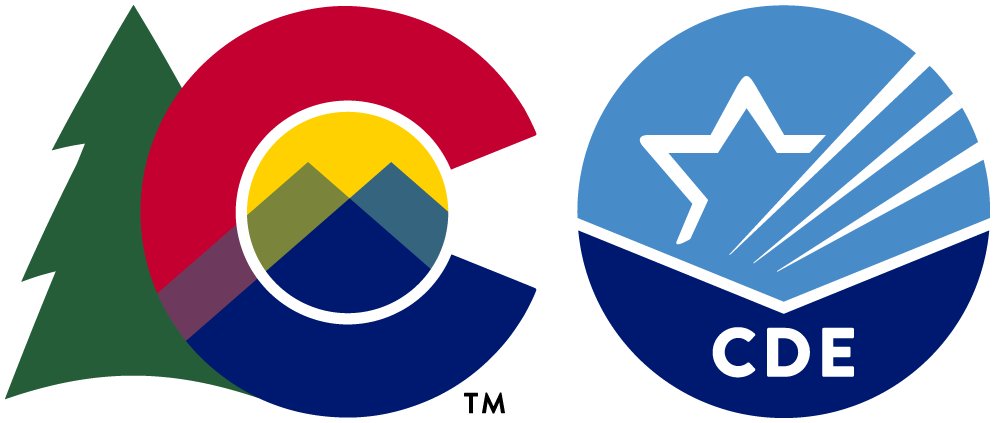 [Speaker Notes: There are several communication resources available for you to help promote P-EBT and free and reduced meals for children. 

Here is an example of materials from Hunger Free Colorado’s outreach toolkit. These can be found on the CDE school nutrition web page and linked at the end of this presentation.]
Household Support
[Speaker Notes: Moving into Household support specifically.]
Q&A Resources
Utilize frequently updated Q&A materials to answer household questions:
CDHS P-EBT Webpage
CDE P-EBT Webpage
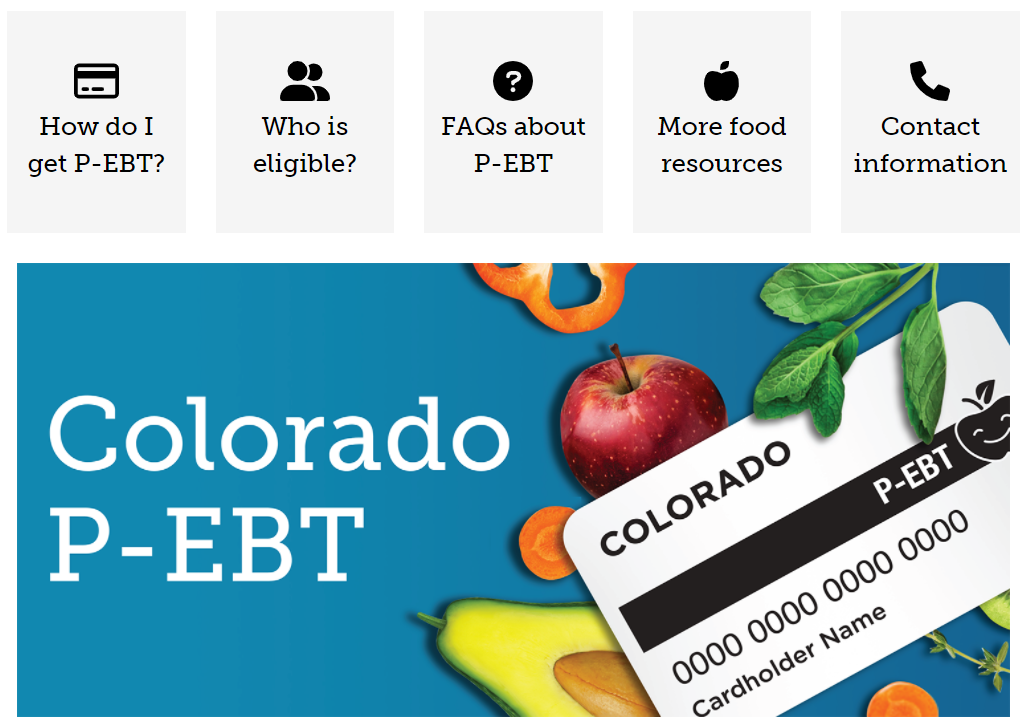 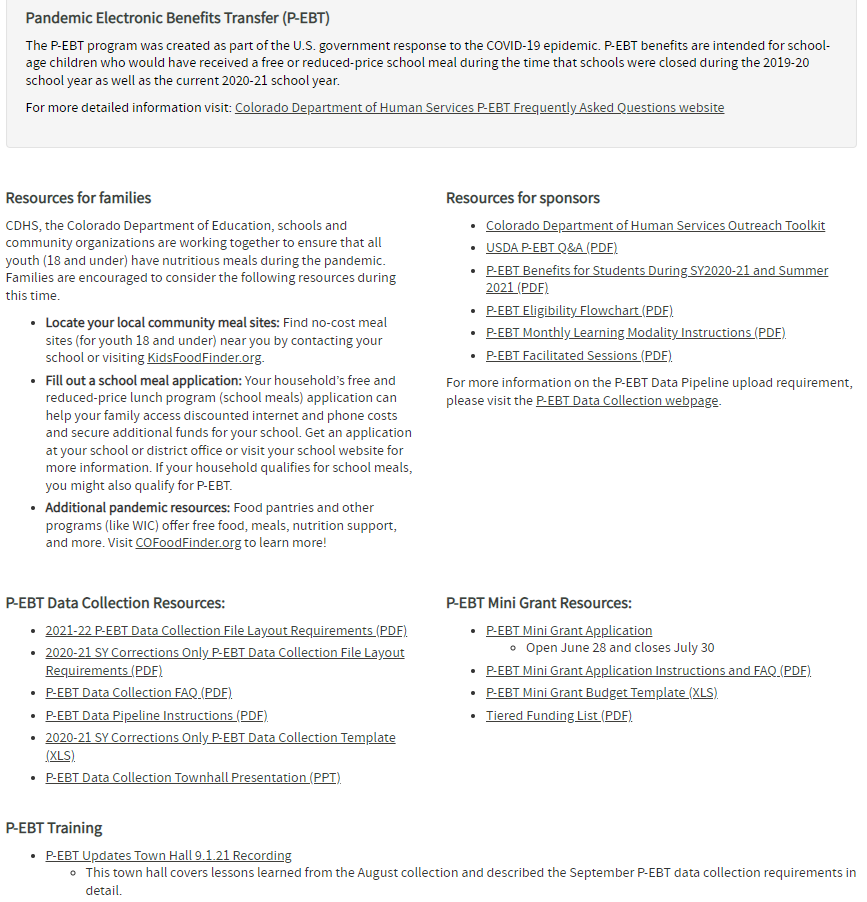 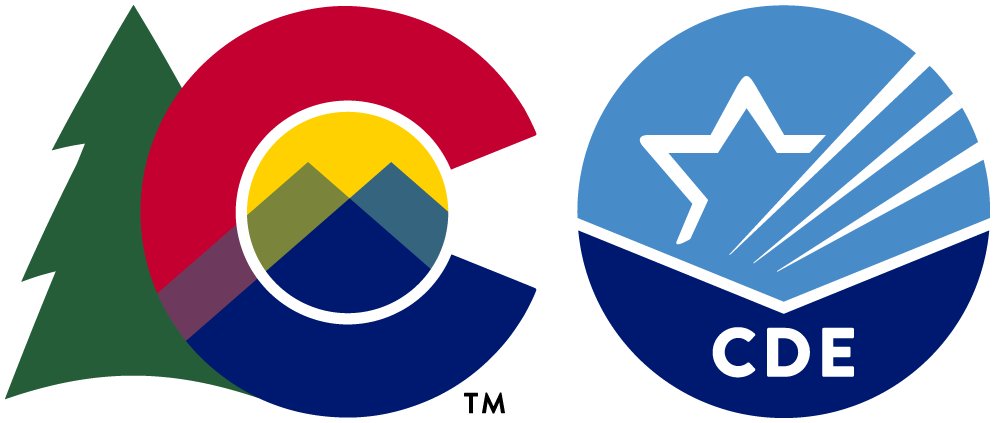 [Speaker Notes: We realize you have been getting a lot of questions about P-EBT issuance. Before referring families to the Support Center you can refer them to the CDHS P-EBT webpage. This is updated frequently with the most up to date issuance information. 

For resources answering more process and data related questions district/school staff can reference the P-EBT Resources for Sponsors section on the School Meal eligibility webpage. Here you can find USDA Q&A’s, FAQ for P-EBT benefits for SY and Summer, P-EBT eligibility flowchart, and much more.]
P-EBT Support Center
Households can call 1-800-536-5298, Monday – Friday  
8am – 7:30 pm, Saturday 8am – 12:00 pm
Households can also email cdhs_pebtcolorado@state.co.us
Support center cannot accept custody documentation or parent/guardian documentation 
Ability to talk to the parent/guardian on file only
Changes can only be made if: 
The currently listed guardian requesting to have someone else be listed

Circumstances where the currently listed guardian is medically incapacitated, incarcerated, or deceased
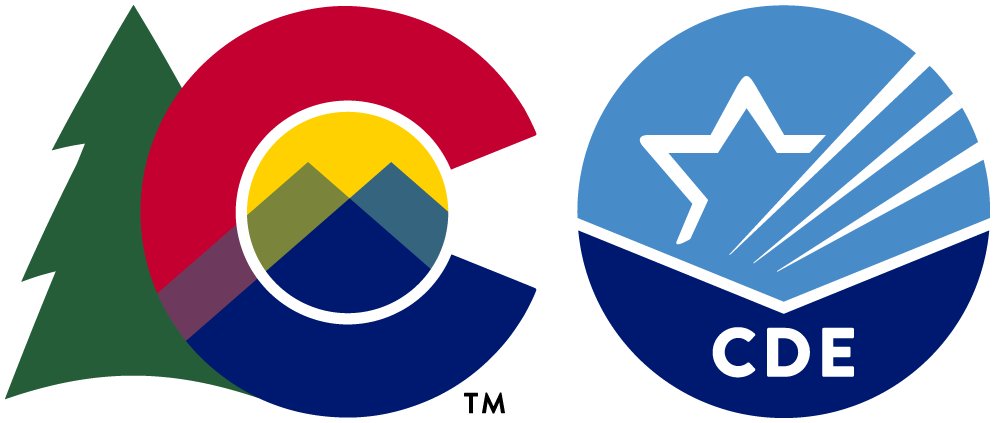 [Speaker Notes: Households can call 1-800-536-5298, Monday – Friday  8 am – 7:30 pm, Saturday 8am – noon
Households can also email cdhs_pebtcolorado@state.co.us

Support center cannot accept custody documentation or parent/guardian documentation 

Ability to talk to the parent/guardian on file only

Per policy guardian information can only be changed by the currently listed guardian or in circumstances of the currently listed guardian being medically incapacited,
incarcerated, or deceased.  

If you’re contacted about a case or escalation please provide as response ideally with in 24 hours so we can get benefits issued!]
Escalations
School Nutrition staff are assisting the P-EBT Support Center to resolve escalations
Please try to respond to these phone calls/emails within 24 hours
Most common issues warranting an escalation: 
Incorrect free and reduced-price meal status 
Issues with the data submission
Verifying current parent or guardian changes
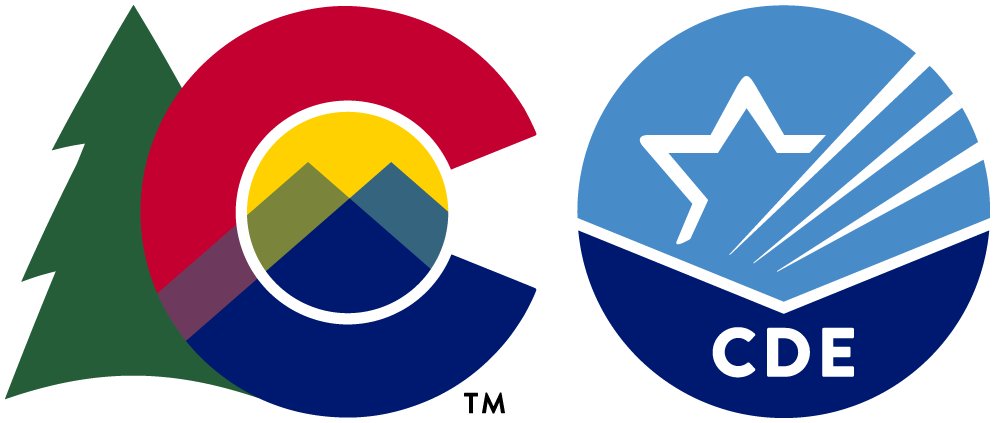 [Speaker Notes: Please be aware that our nutrition staff are assisting the Support center to resolve challenges some families are experiencing. So don’t be surprised if you receive  a phone call from us as  escalations require School Nutrition staff to contact schools and/or district staff directly to assist with resolving issues.

If sponsors are contacted by School Nutrition staff please note this is a credible contact to confirm student and household information. 

If the student attends a school that has a separate system than what you utilize it is extremely helpful if you as the district can contact them directly to verify information. They are, rightfully so, concerned with providing PII to safe avenues so it would be greatly appreciated if you could assist us in this step.]
Questions?
Webpages and outreach toolkits:
CDHS: https://cdhs.colorado.gov/p-ebt 
CDE School Nutrition: https://www.cde.state.co.us/nutrition/schoolmealeligibility
Outreach toolkit: https://drive.google.com/drive/folders/1KeL4Hrfxx92mBHiW0VS4ppINZKgYOg0G 
Attend regular CDE Town Halls:
https://www.cde.state.co.us/datapipeline/train_schedule 
Coming soon:
P-EBT data collection trainings
For questions:
Email  P-EBT.datapipeline.support@cde.state.co.us
Resources & Training
[Speaker Notes: Here are the resources that I have mentioned throughout the presentation, as well as some resources that are coming soon.]
Register for Online Training
School Nutrition moved all online trainings to a new platform.
To access online trainings and receive professional standards credit, register for a FREE Moodle account
https://app.smartsheet.com/b/form/c22b69634b4e4a8596306d45ac107c2f
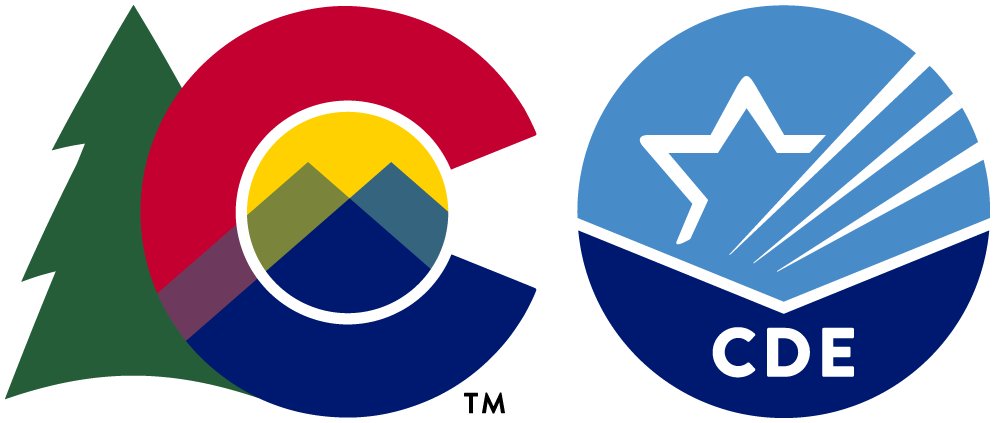 [Speaker Notes: School Nutrition has moved all of its online trainings to a new platform. To access the online trainings and receive professional standards credit, you need to register for a FREE Moodle account. Registration only takes a few seconds to complete. Once you have submitted your registration, our office will create your account. You will receive an email to confirm your Moodle account and then you will be able to access the trainings. If you have any questions, please contact Alicia Grove at grove_a@cde.state.co.us or 720-795-2038.]
Training Evaluation & Certificate
Click this link to complete a quick training evaluation
https://www.surveymonkey.com/r/GKQHJDQ
When you submit the evaluation click “DONE” on the survey thank you page to download your certificate
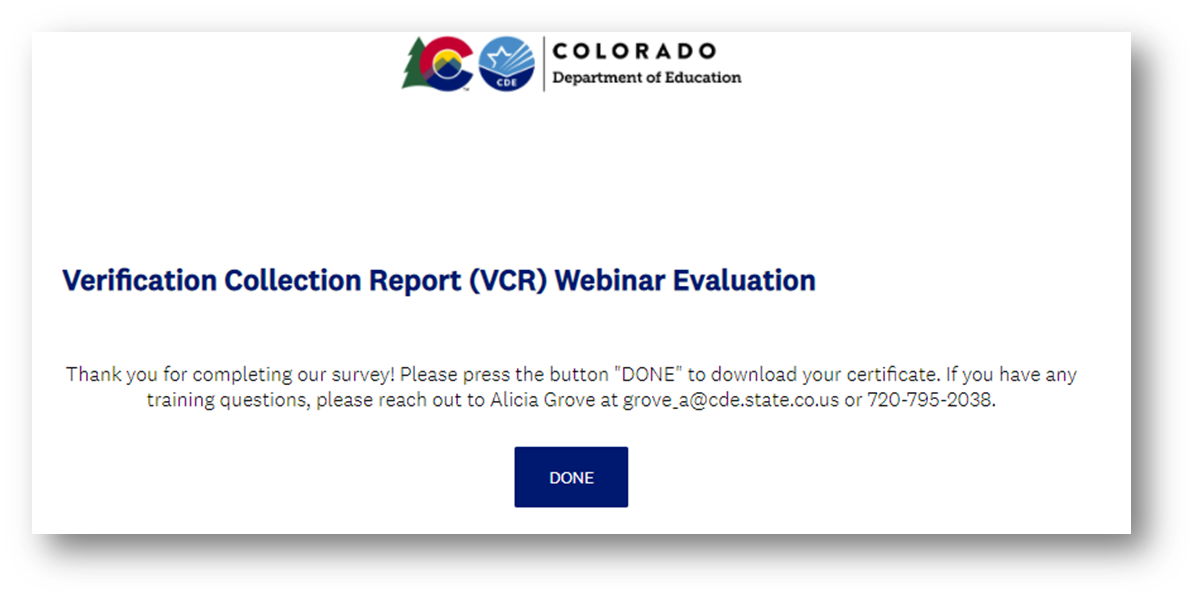 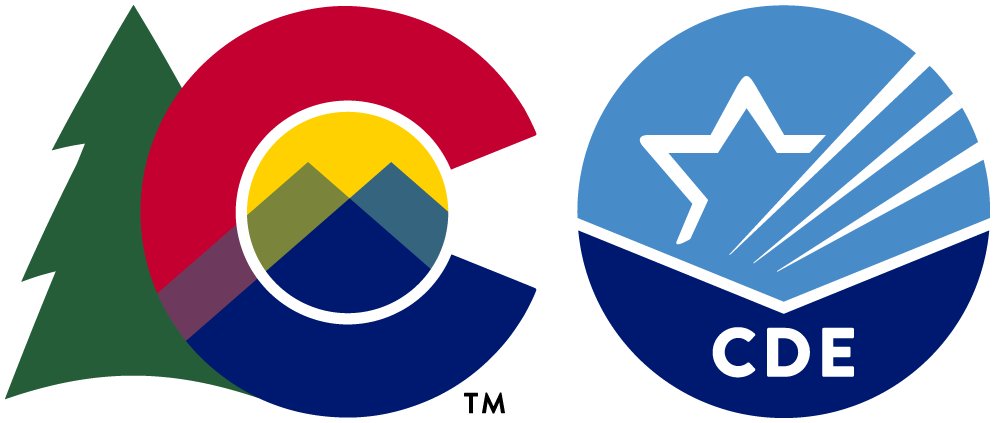 [Speaker Notes: This link will be emailed out to all training attendees. This information is included for those watching this training at a later date as a recording. 
Thank you so much for your feedback - we are always looking for ways to improve our trainings to better support you.]
Rachael Burnham
Thank you!
p-ebt.datapipeline.support@cde.state.co.us
https://www.cde.state.co.us/nutrition/schoolmealeligibility